零指数幂与负整数指数幂
WWW.PPT818.COM
数字游戏
一动点P按照“跳中点”的规则，从数轴上的数字16处出发，第一次跳到数字8处，第二次跳到4处，第三次跳到2处，按照此规律，你能依次说出其跳动到的其他数字吗？你能用2的幂的形式来表达这些数字吗？
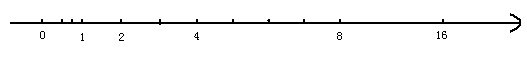 ...                                                           …
16
8
4
2
1
这列数用2的幂的形式表达为： 

                          24 , 23,   22,  21,   20, 2-1, 2-2, 2-3,2-4…
【学习目标】
通过数字游戏的自主探究，猜想零指数幂和负整数指数幂的意义，并尝试验证其规定的合理性。
掌握零指数幂和负整数指数幂在实际问题中的应用。
在经历猜想—验证的探究活动中发展推理能力，并能够流利地表达自己的观点。
【教学重点】
        对零指数幂和负整数指数幂的意义的猜想和验证过程；
【教学难点】
       零指数幂和负整数指数幂的意义在实际问题中的应用以及它们的逆用。
(m,n是正整数)；
(m,n是正整数)；
(n是正整数)；
( a≠0，m,n是正整数，m＞n)；
(n是正整数)；
知识回顾
1．回忆正整数指数幂的运算性质：
（1）同底数幂的乘法：
（2）幂的乘方：
（3）积的乘方：
（4）同底数幂的除法：
（5）商的乘方：
在同底数幂的除法公式时，
有一个附加条件：m＞n，
 思考：当m = n或m＜n时，情况怎样呢？
验证猜想：
1.    52÷52
 2.   103÷103
 3.    a5÷a5
要求：
1.请每一小队的队员用除法运算计算，队长用同底数幂相除的法则计算。
2. 对照你们计算的结果，每一小队汇报你们发现的结论。
3. 你能用一个公式表达这一发现吗？
规定：
探索1：零指数幂的意义,若m=n，
同底数幂除法法则        根据除法的意义      发现
任何不等于零的数的零次幂都等于1. 
 零的零次幂无意义。
口答：
(1)  (2x)0= ————
(2 )  -2x0 = ————        
(3)  (-3)2-(-1)0= ————
逆向思考：(1)若(x- 1)0 =1,则x________
当m＜n时，情况怎样呢？
验证猜想：
1.   52÷55
 2.   103÷107
 3.    a3÷a5
要求：
1.请每一小队的队员用除法运算计算，队长用同底数幂相除的法则计算。
2. 对照你们计算的结果，每一小队汇报你们发现的结论。
3. 你能用一个公式表达这一发现吗？
规定：
探索2:负整数指数幂的意义.若m＜n，
同底数幂除法法则：      除法的意义：       发现：
任何不等于零的数的－n （n为正整数）次幂，
等于这个数的n 次幂的倒数.
风险提速
变式训练（法则逆用）
-3
快乐套餐
（1）
计算：
（2）
（3）
（5）
（4）
小       结
1、 零指数幂的意义
2、 负整数指数幂的意义.
3、引进了零指数幂和负整数幂，指数的范围扩大到了全体整数，幂的性质仍然成立。
总结收获  畅谈体会
对自己说，你有什么收获？
对同学说，你有什么温馨提示？
对老师说，你有什么困惑？